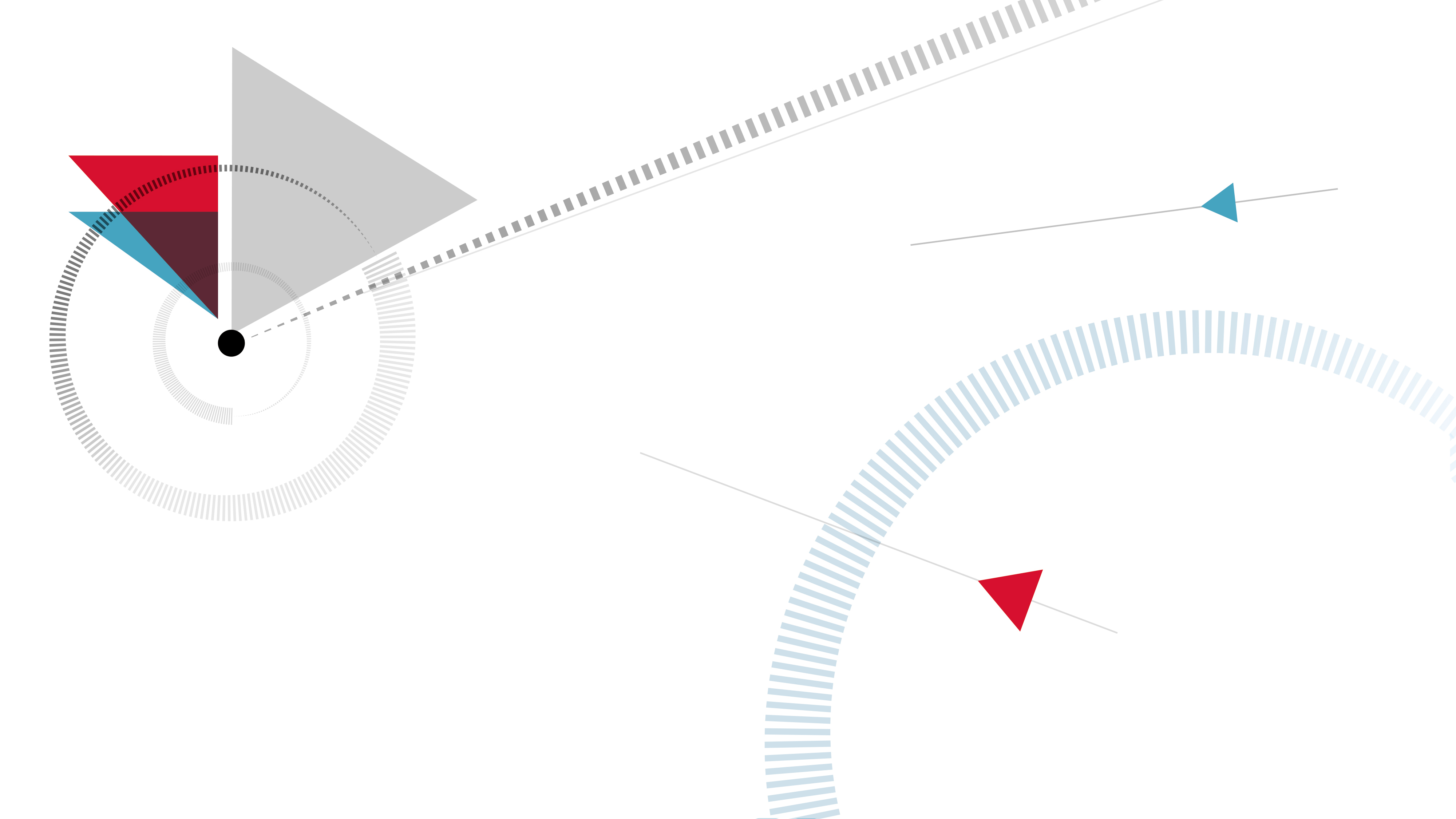 WORKING GROUP ACTIVITIES REPORT (2018 – 2019) 




Dmitry Zaytsev
Accounts Chamber of the Russian Federation
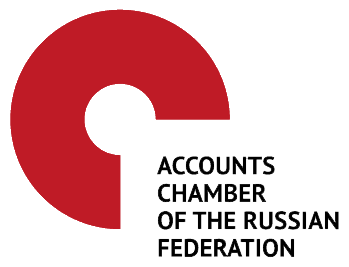 Bratislava, Slovakia April 2-4, 2019
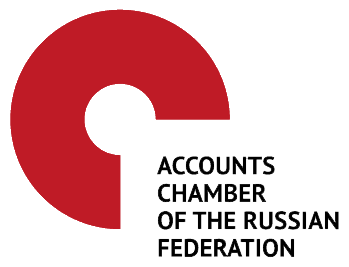 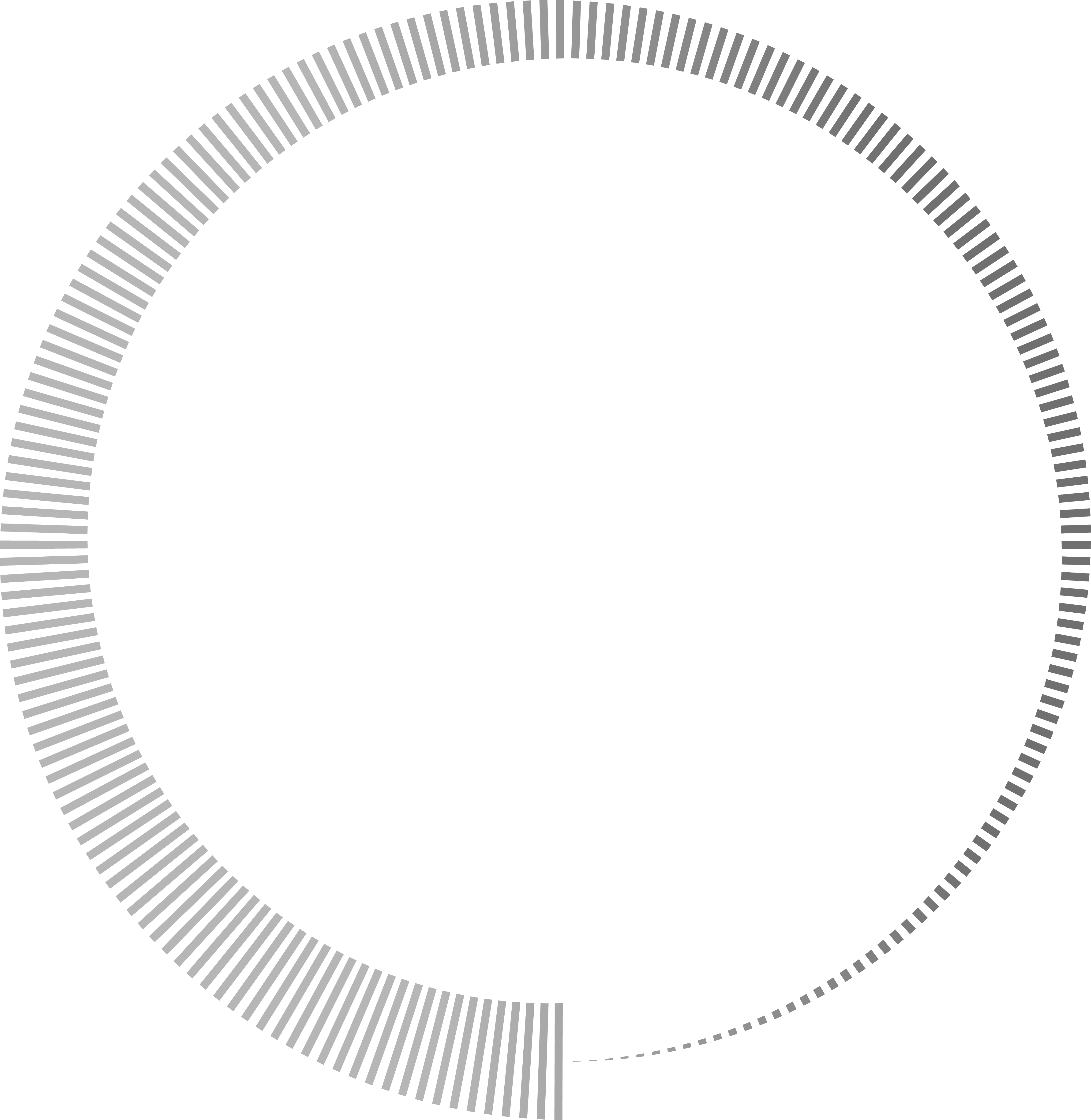 2
WORKING GROUP ACTIVITIES REPORT (2018 – 2019)
11th MEETING OF THE INTOSAI WG ON KNI IN ITALY (ROME) IN MARCH 2018
The final report on the subproject “KNI systems and public governance”(SAI of Brazil).
The progress report on the Guidance on audit of the use and development of key national indicators (GUID). 
The progress report on the Guidance on audit of reliability of macroeconomic forecasts.
The Experts Panel on “Indicators to monitor sustainable development: challenges and recent developments”.
Discussion of the XXIII INCOSAI Theme II “The role of the Supreme Audit Institutions in the achievement of the national priorities and goals”
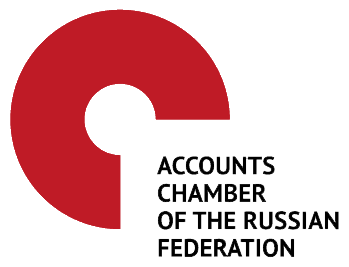 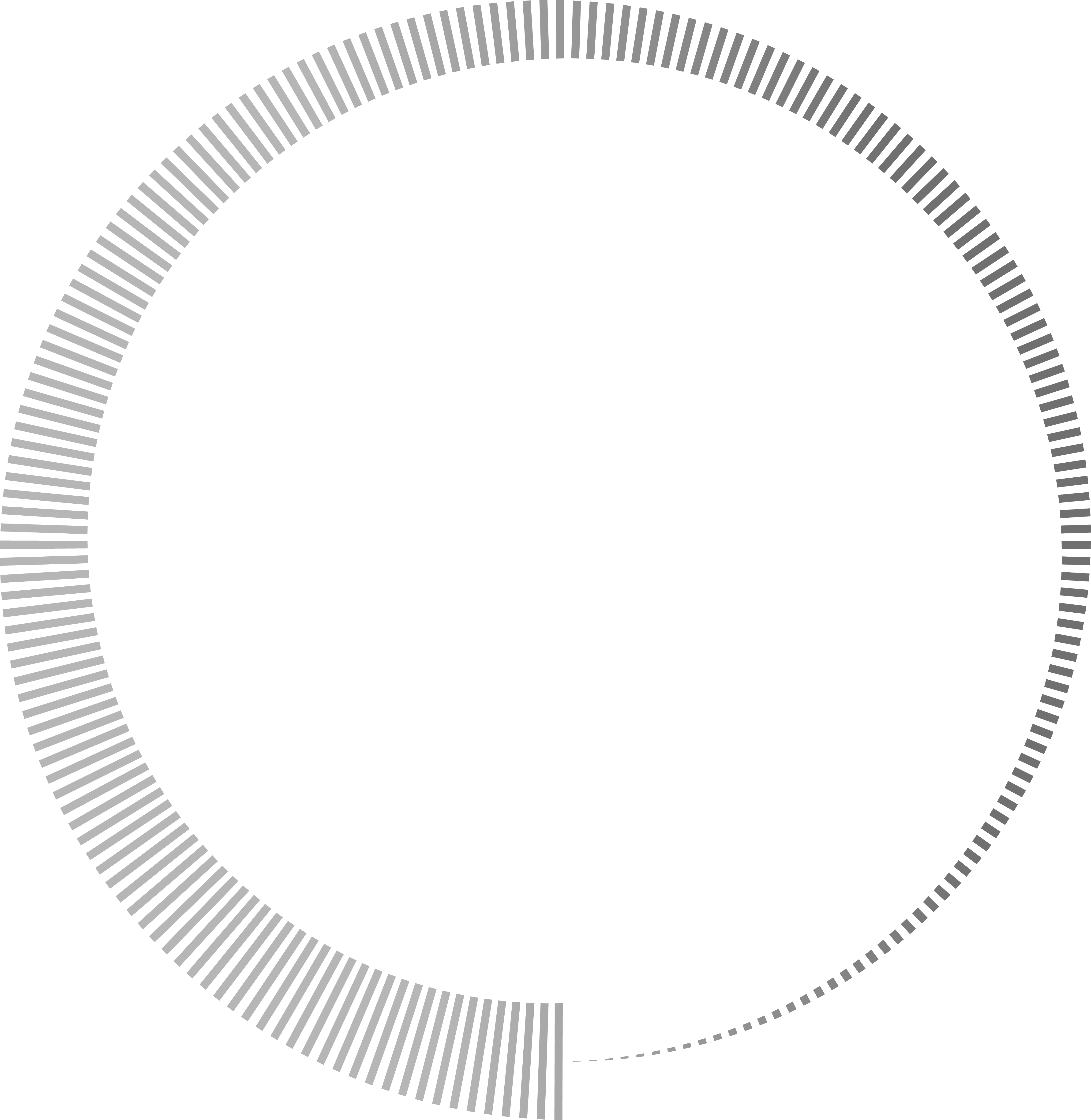 3
WORKING GROUP ACTIVITIES REPORT (2018 – 2019)
MEMBERSHIP
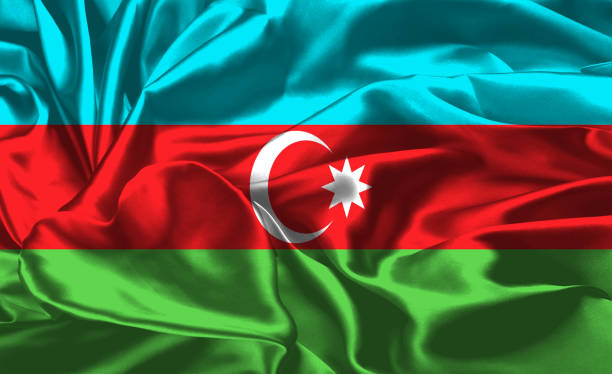 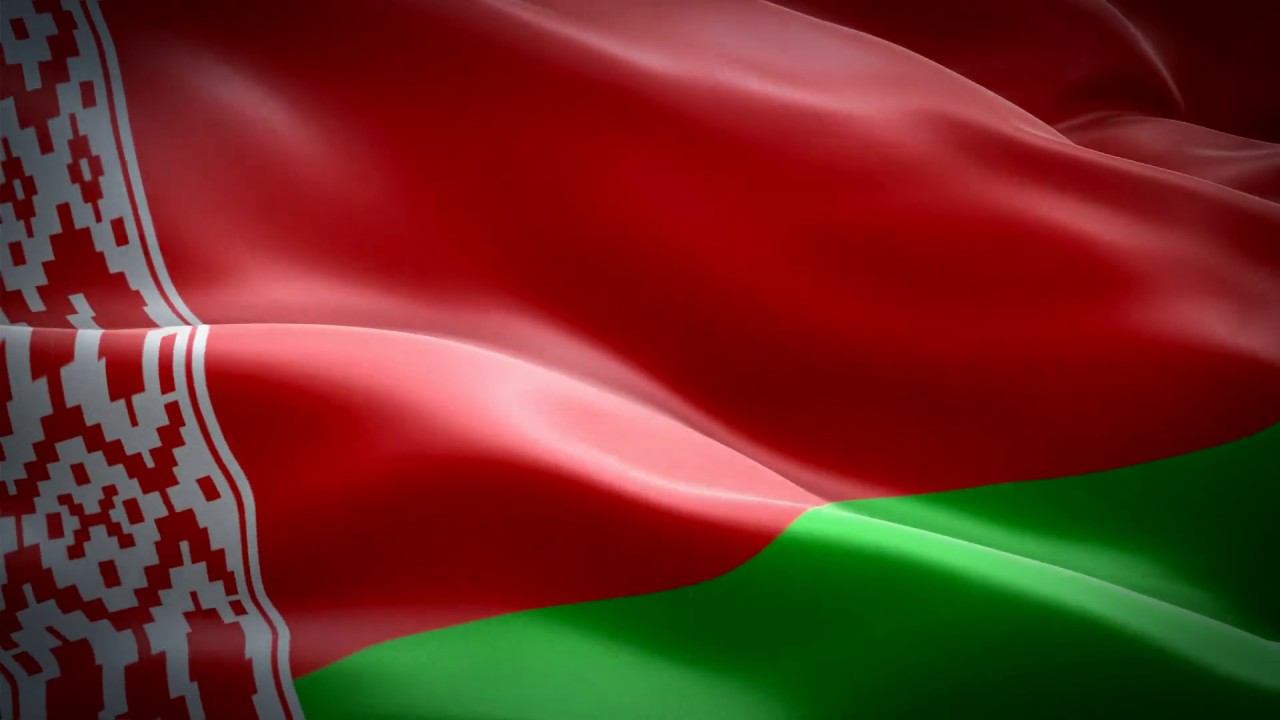 New members: 
		the SAI of Azerbaijan
											the SAI of Belarus
																			the SAI of Kuwait 
New observer: 	
		
		the African Organization of English-speaking
		Supreme Audit Institutions (AFROSAI-E)
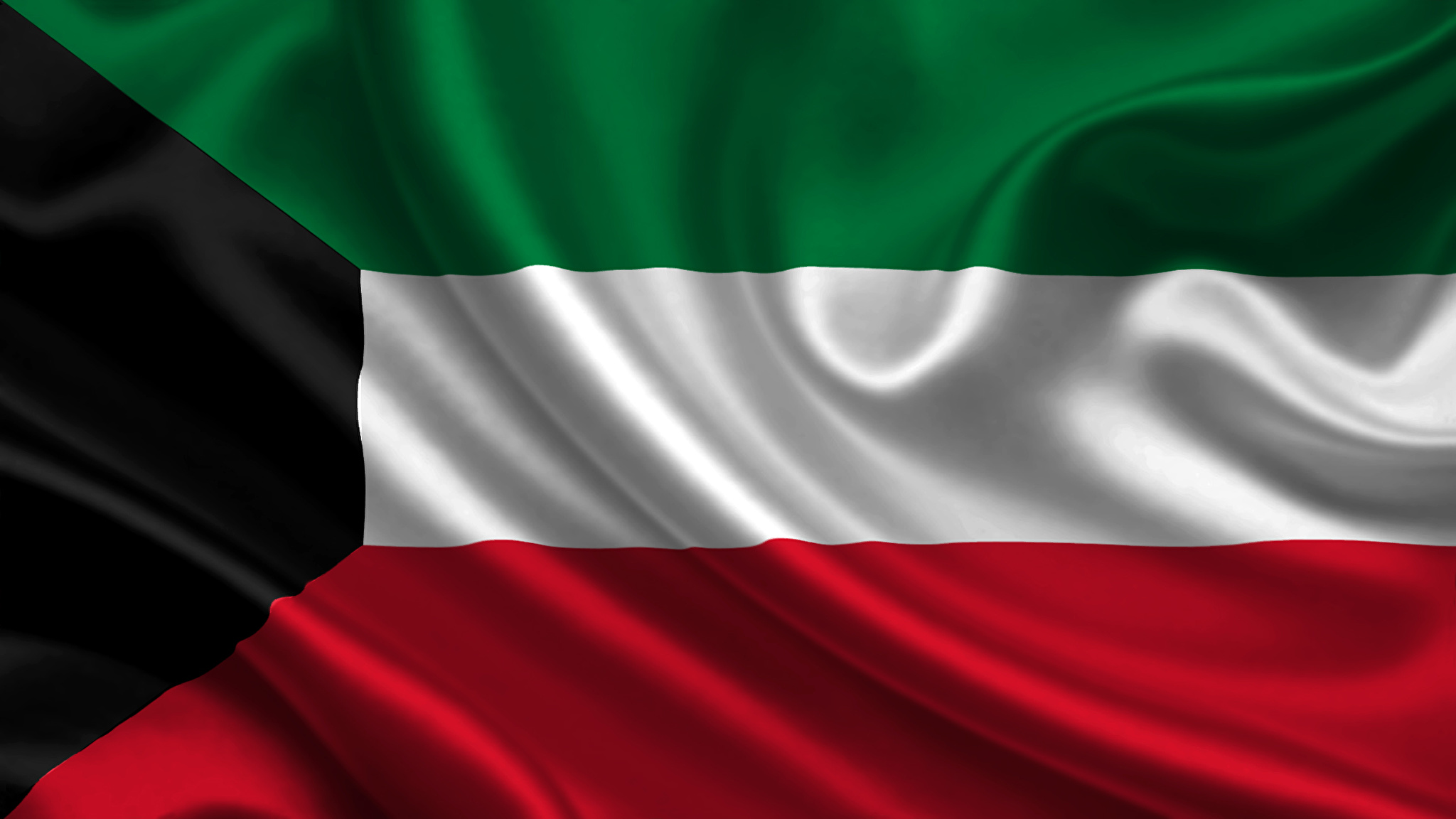 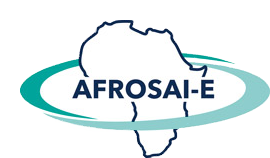 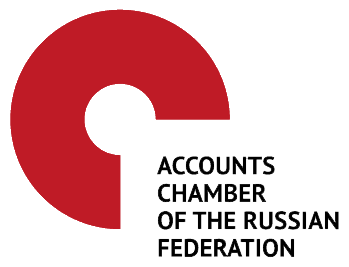 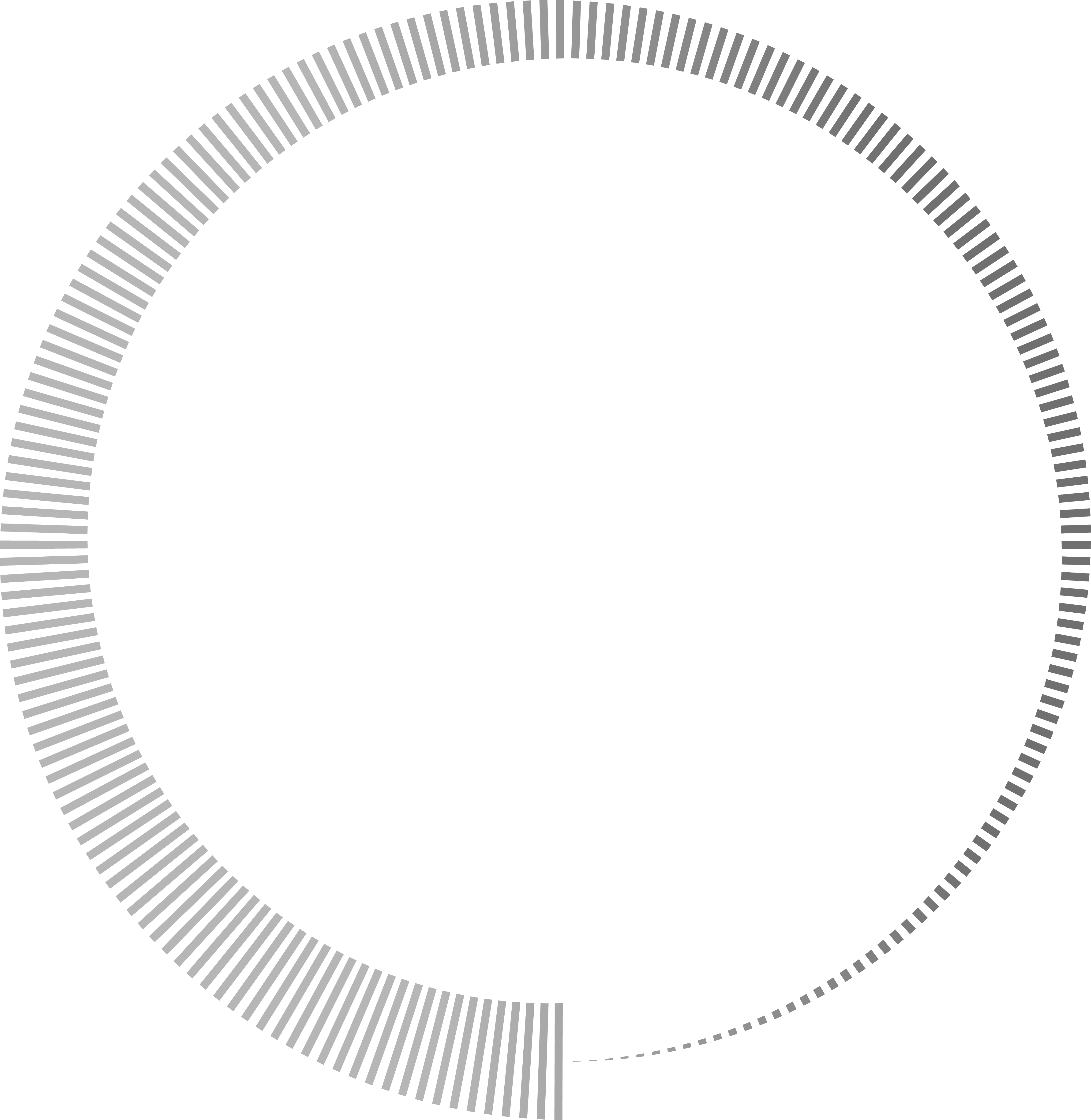 4
WORKING GROUP ACTIVITIES REPORT (2018 – 2019)
REPORT ON THE INTOSAI WORKING GROUP ON KNI ACTIVITIES
10th INTOSAI KSC Steering Committee Meeting
                                                        (August 2018, Uganda)
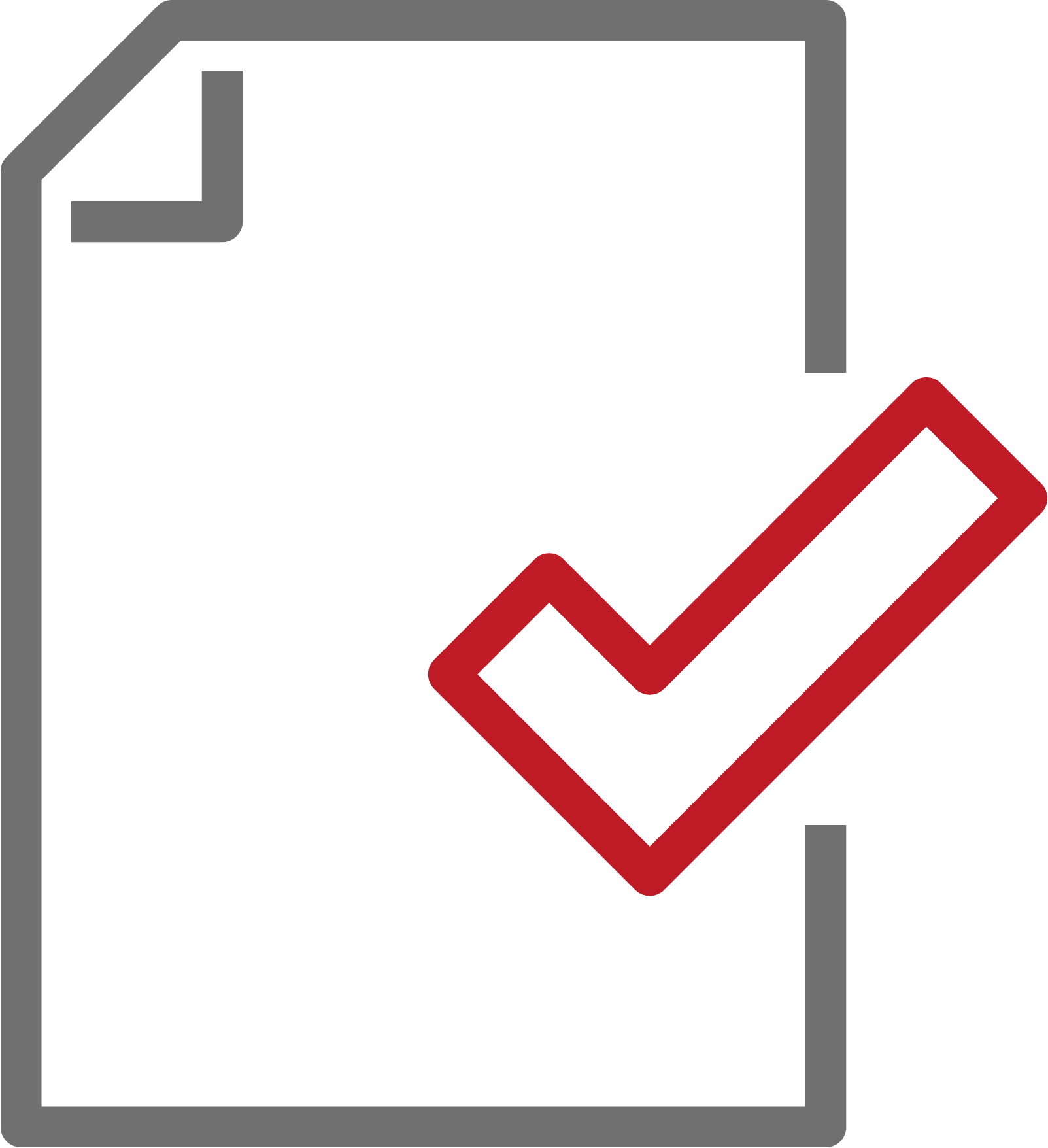 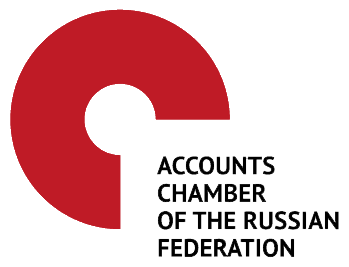 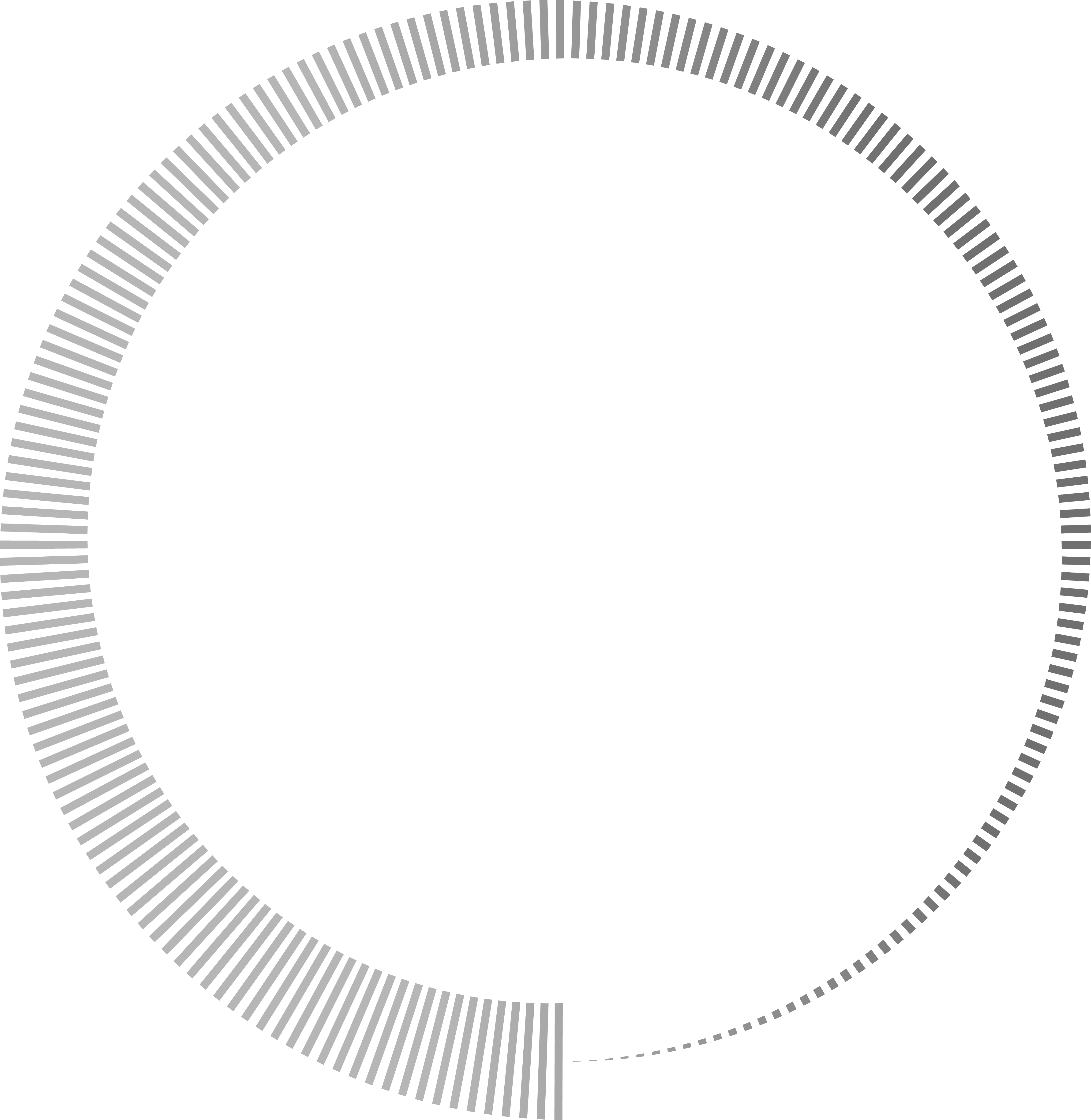 5
WORKING GROUP ACTIVITIES REPORT (2018 – 2019)
GUIDANCE ON AUDIT OF THE USE AND DEVELOPMENT
OF KEY NATIONAL INDICATORS
The Preliminary  draft																July 2018
				Comments from  AFROSAI-E, SAI of Austria, SAI of Bulgaria, SAI of Slovakia  and SAI of Pakistan
The Exposure draft  															 October 2018
				Comments from the FIPP liaison, the CAS, the PAS, 
and the INTOSAI Working group on Program Evaluation
Public exposure of the Exposure draft							  December 2018
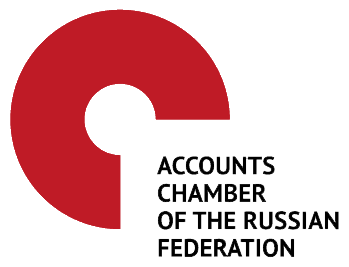 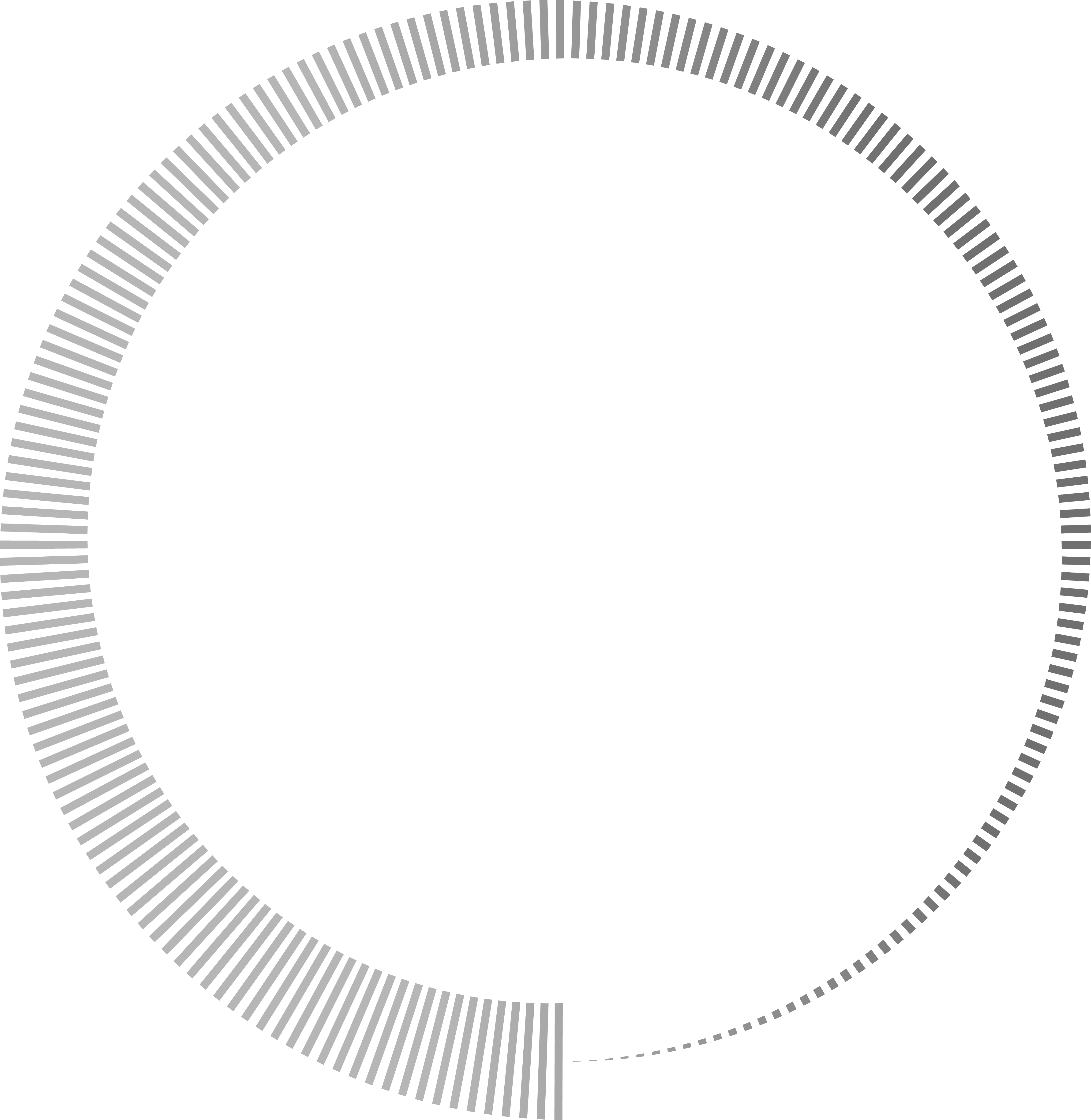 6
WORKING GROUP ACTIVITIES REPORT (2018 – 2019)
GUIDANCE ON AUDIT OF RELIABILITY OF MACROECONOMIC FORECASTS
The quality level of the Guidance is supposed to be QA-1 which implies that products’ quality assurance processes will be broadly equivalent to INTOSAI due process and include a period of transparent public exposure.
The Preliminary  draft:
Quality assuring INTOSAI public goods that are developed and published outside the Due process
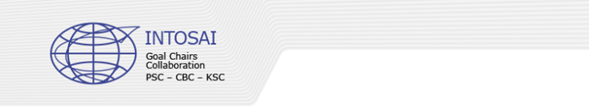 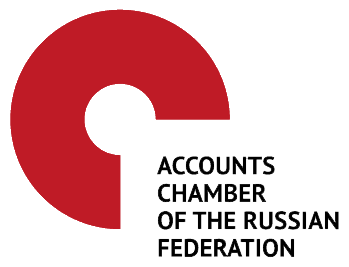 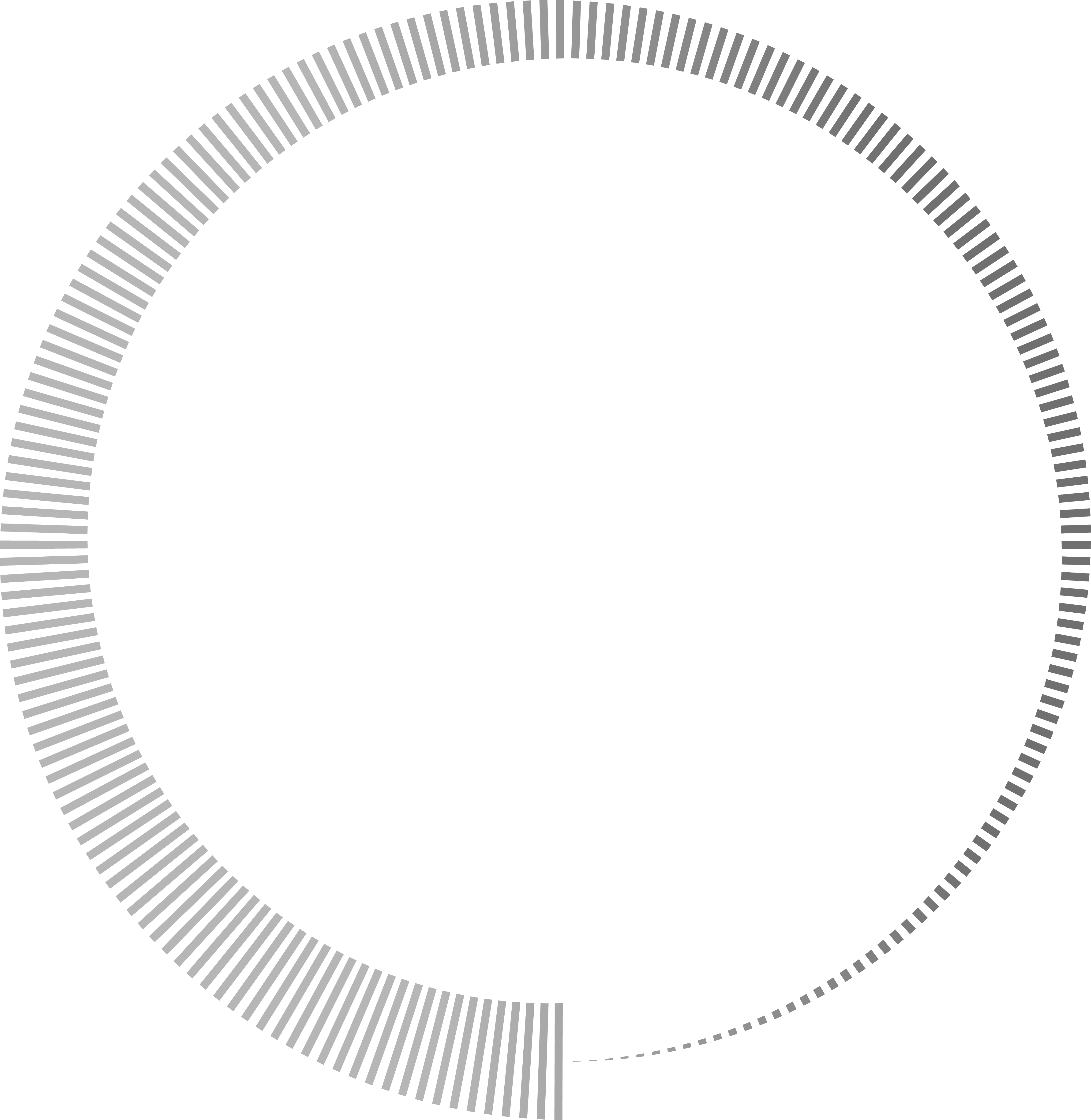 7
WORKING GROUP ACTIVITIES REPORT (2018 – 2019)
Cooperation with international organizations
The 11th meeting of the Expert group on KNI  of the CIS Member States was held in Italy along with the WG meeting
The Council of Heads of the Supreme Audit Institutions of CIS countries decided to discontinue the Expert group activities and incorporate its activities in the Working Group 
The SAI of Russia and the OECD had a high-level meeting on 20 March that contributed to sharing experience in using KNI for measuring socio-economic progress
The meeting also focused on the development of INTOSAI – OECD cooperation agreement
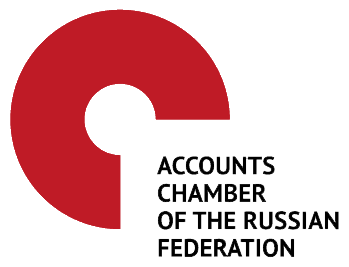 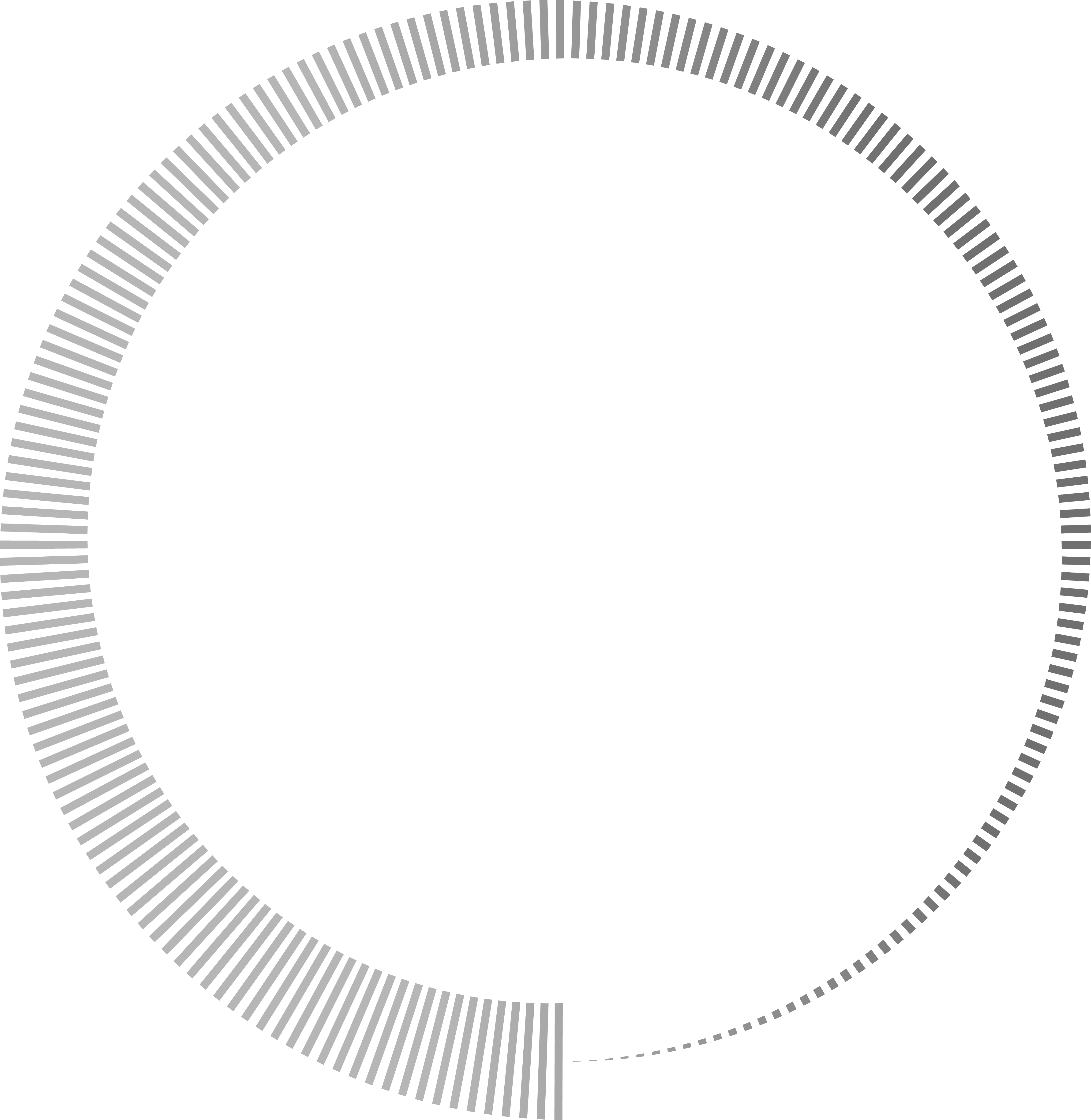 8
WORKING GROUP ACTIVITIES REPORT (2018 – 2019)
MAIN ACTIVITIES OF THE INTOSAI WORKING GROUP ON KNI IN 2019
Concluding the Guidance on audit of the use and development of key national indicators.
Concluding the Guidance on audit of reliability of macroeconomic forecasts.
Promoting INTOSAI – OECD cooperation.
Deciding on the future of the WG, its goals and directions.
THANK YOU!